ПРЕЗЕНТАЦИЯ ПРОЕКТА «Твори добро другим во благо»
[Speaker Notes: Титульный слайд]
Цель и результат проекта
2
Фотоматериалы (начало)
Не менее 80 волонтеров из числа граждан пожилого возраста оказывающих услуги следующей направленности:
Участие в экологических субботниках на территории Старооскольского городского округа
Помощь по дому одиноко проживающим гражданам и инвалидам
Волонтерский отряд
Сопровождение одиноко проживающих пожилых граждан и инвалидов
Посещение одиноких граждан в канун праздников, поздравление с памятными датами
Посещение одиноких больных, находящихся на социальных койках в больницах Старооскольского городского округа
3
Фотоматериалы (начало)
Помощь по дому одиноко проживающим гражданам и инвалидам
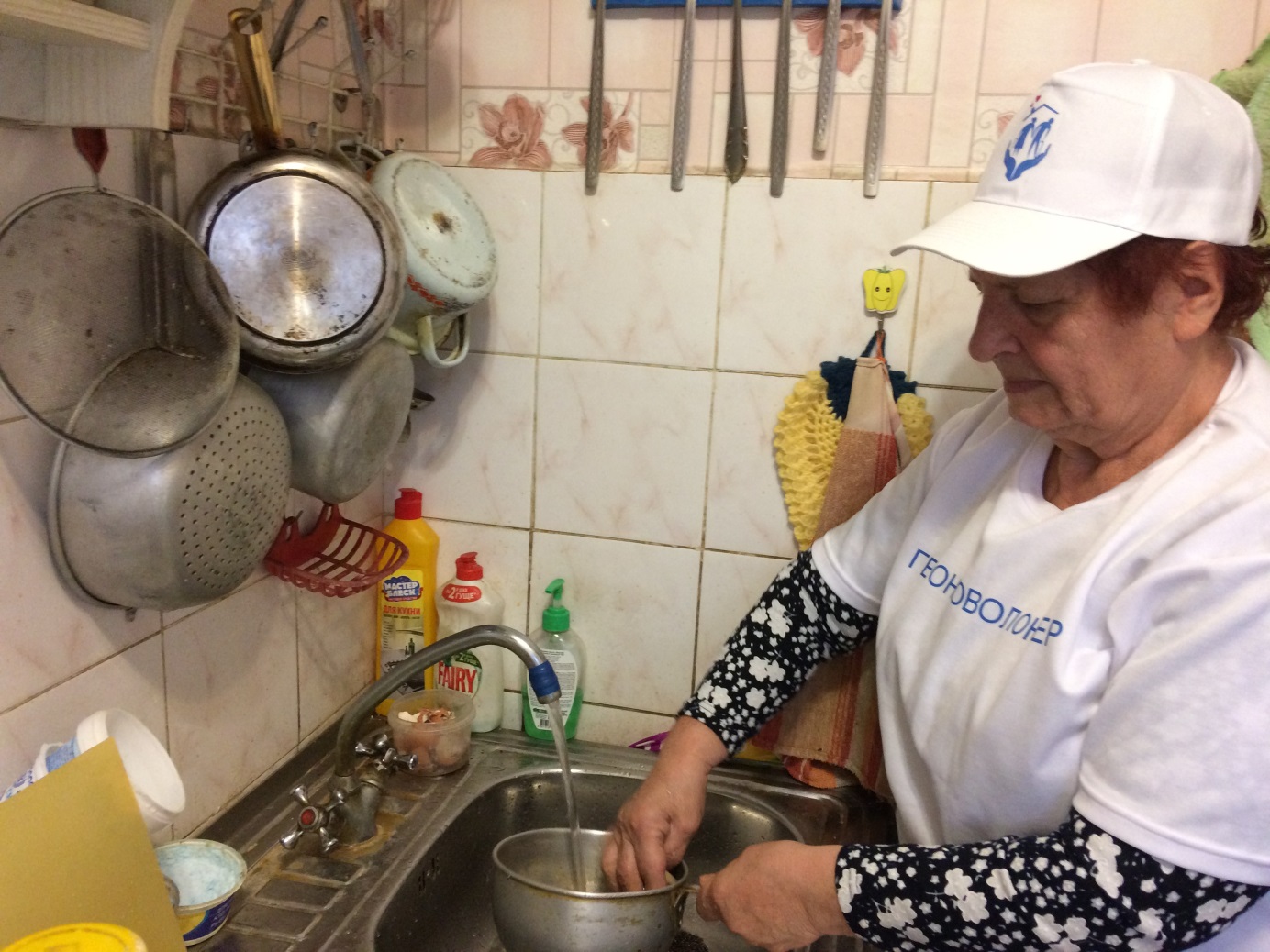 4
ФОТОМАТЕРИАЛЫ (продолжение)
Посещение одиноких граждан в канун праздников, поздравление с памятными датами
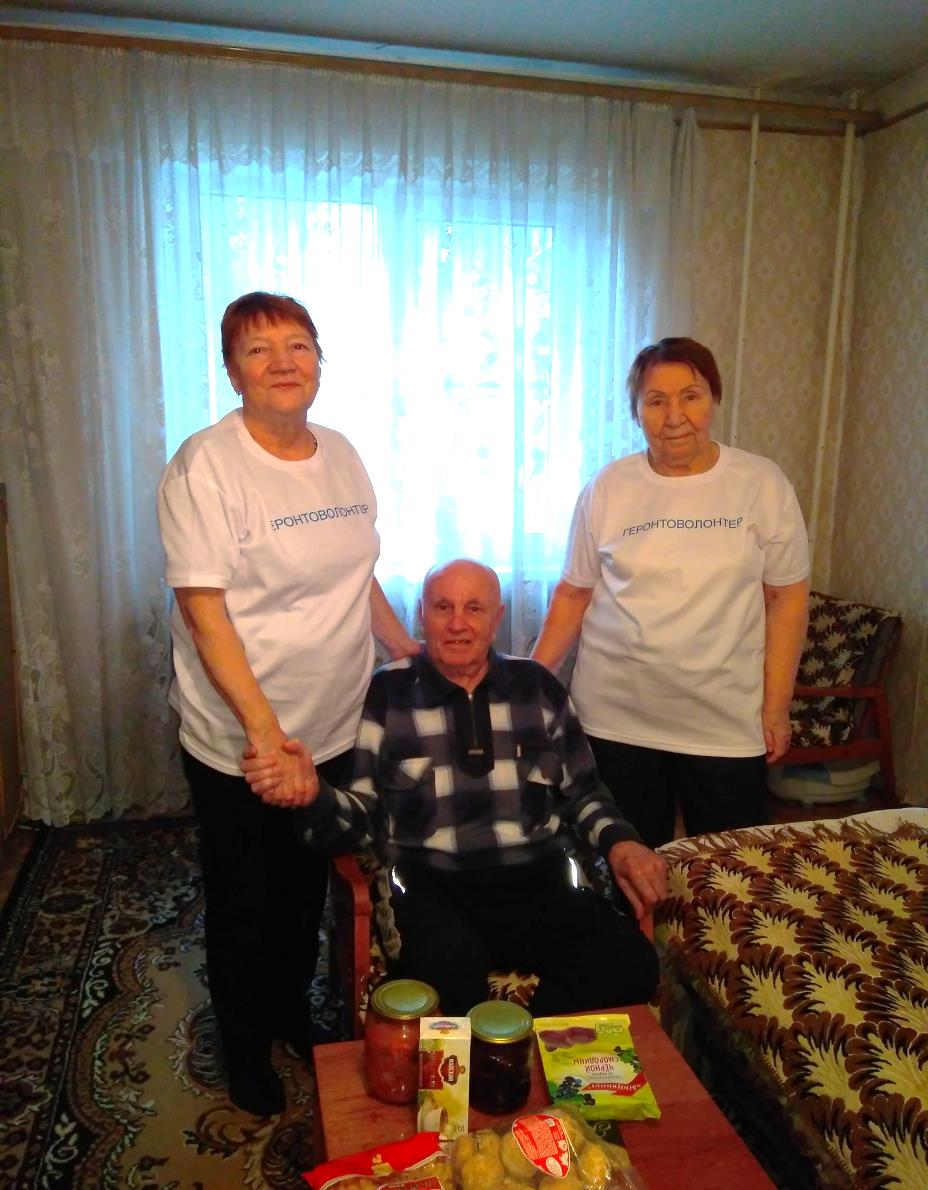 5
ФОТОМАТЕРИАЛЫ (продолжение)
Посещение одиноких больных, находящихся на социальных койках в больницах Старооскольского городского округа
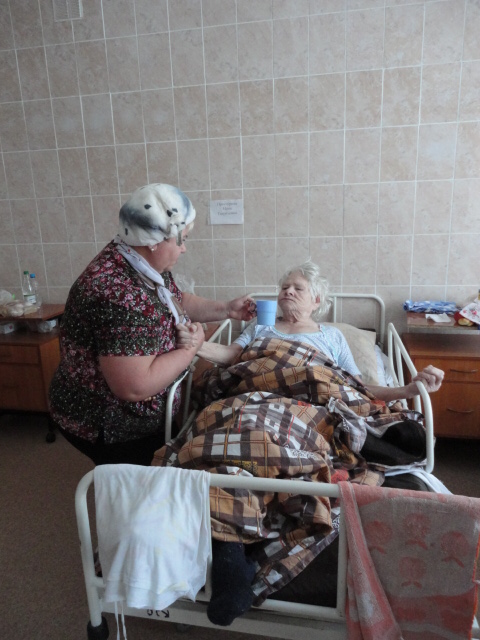 6
ФОТОМАТЕРИАЛЫ (окончание)
Участие в экологических субботниках на территории Старооскольского городского округа
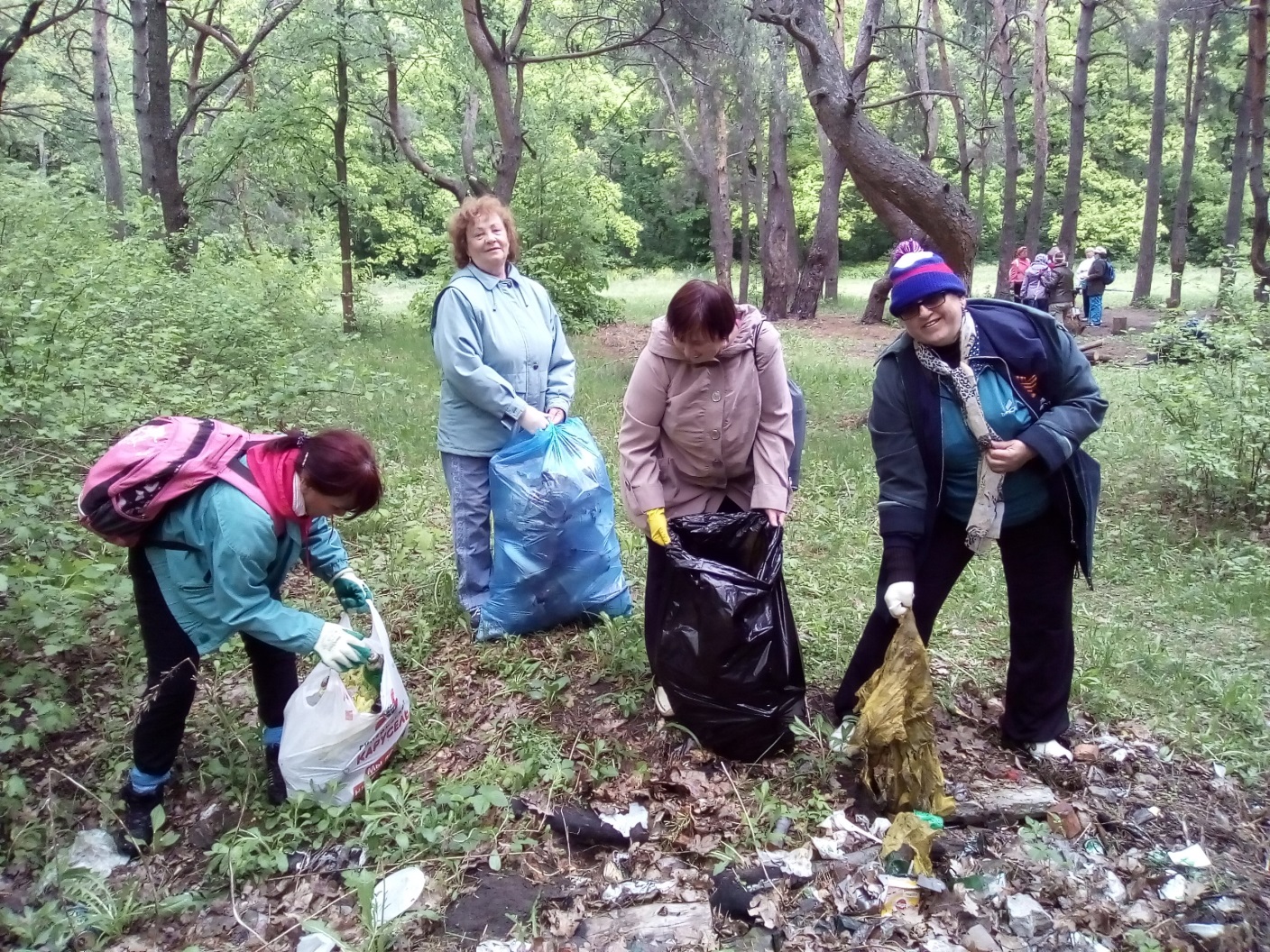 7
ОТЧЕТ ПО СОДЕРЖАНИЮ ПРОЕКТА
8
Спасибо за внимание!
Спасибо за внимание!
9